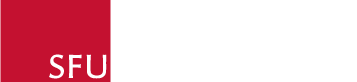 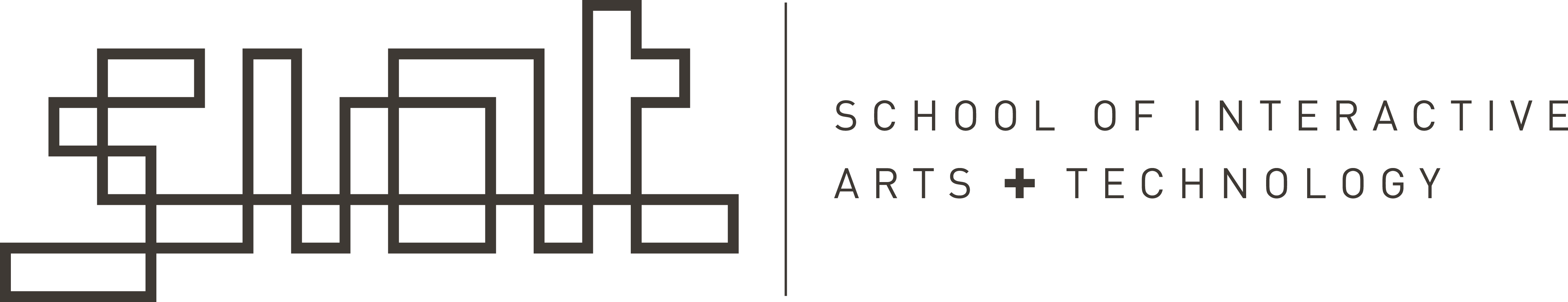 IAT 106 
Spatial Thinking and Communicating
Spring 2021
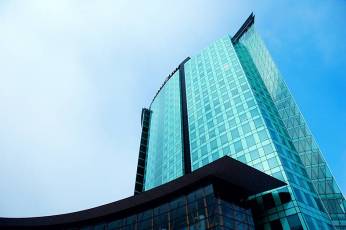 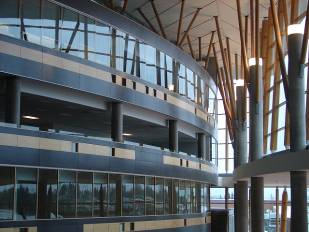 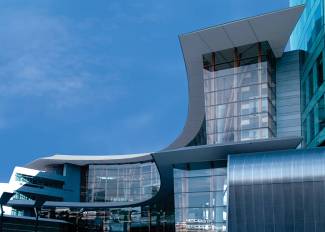 FINAL EXAM 
April 20th, Tuesday 
3:30 PM – 6:30 PM
OnShape Quiz
March 15th, Monday 
During the labs (60 mins)
Mechanisms
Lots of different mechanisms:
Levers
Cams
Gears
Cranks
Linkages
Mechanisms
Lots of different mechanisms:
Levers
Cams
Gears
Cranks
Linkages
Mechanism: Linkages
http://www.engr.sjsu.edu/minicurric/images/lecture_powerpoints/mechanisms.pdf
Mechanism: Linkages
http://www.engr.sjsu.edu/minicurric/images/lecture_powerpoints/mechanisms.pdf
Mechanism: Linkages
http://www.engr.sjsu.edu/minicurric/images/lecture_powerpoints/mechanisms.pdf
Mechanism: Linkages
http://www.engr.sjsu.edu/minicurric/images/lecture_powerpoints/mechanisms.pdf
Mechanism: Linkages
http://www.engr.sjsu.edu/minicurric/images/lecture_powerpoints/mechanisms.pdf
Terms
Floating or coupler link
Output or rocker link
Input, grounded or crank link
Ground or fixed link
Mechanisms: Linkages
http://en.wikipedia.org/wiki/Four-bar_linkage
Four Bar Linkage Simulator
http://www.mekanizmalar.com/fourbar01.html
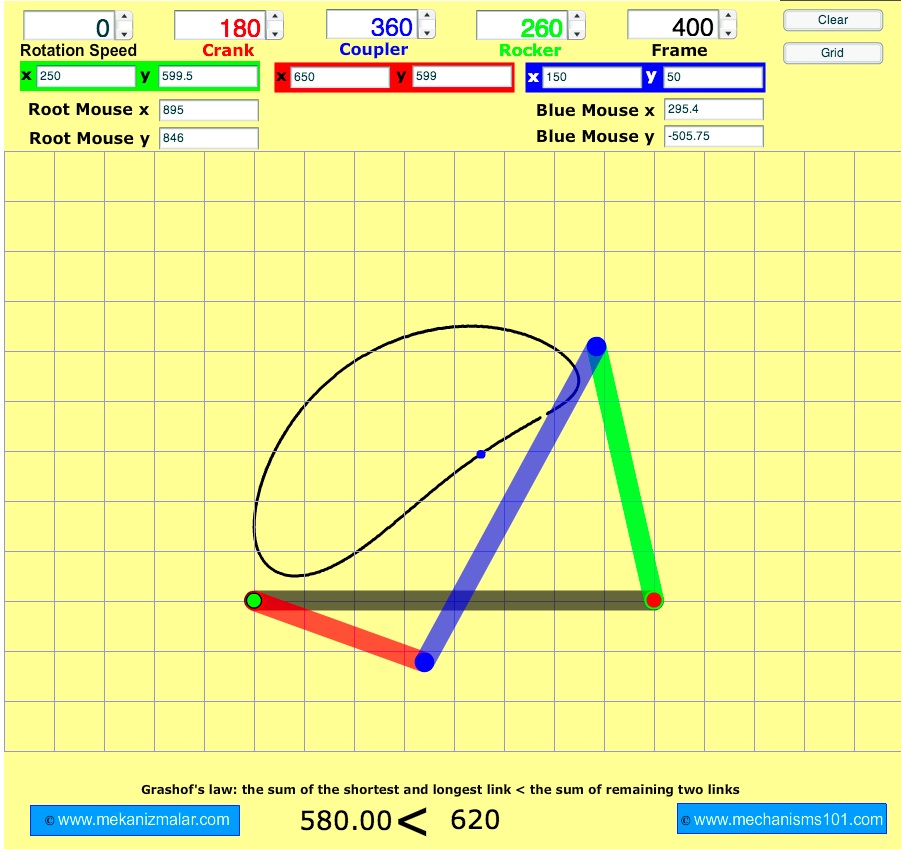 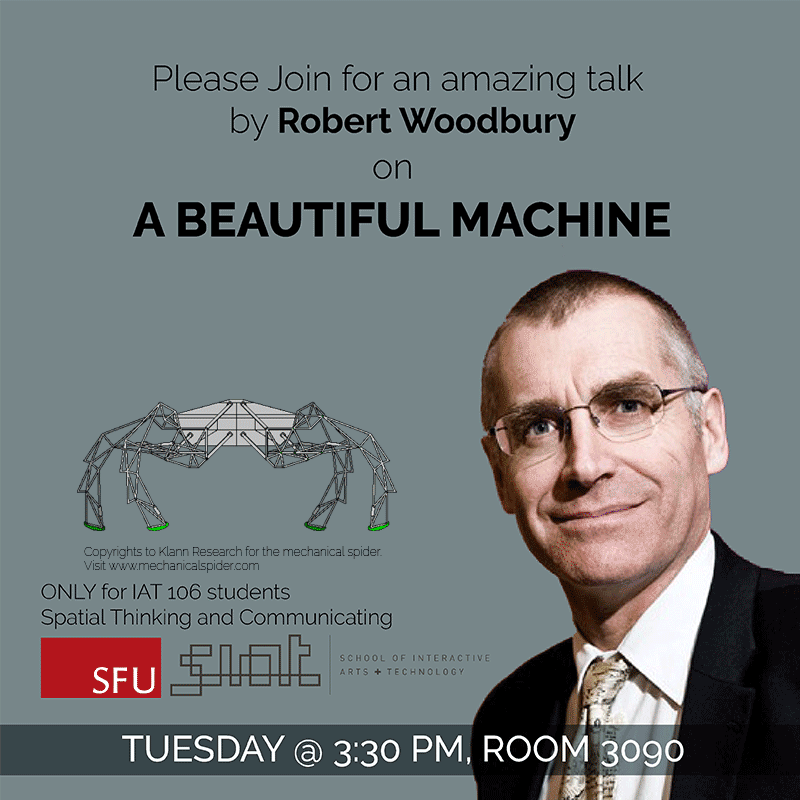 Guest Lecture
ONE image of a “simple machine” as per your understanding.


UPLOAD on Canvas  Discussion  Simple Machine.
See you on Monday!
Thank you! 
